Inquiry Project
What do you want to know more about???
Most importantly...something you are interested in.
(but you are sure there are enough resources to answer your question)
The question is open to research,you don't already know the answer
The question should not be answered by a simple yes/no
For example: Do we use all of our brain? This is too restricted. The answer is either yes or no.
Questions that examine "why“ or “how” rather than "what" can help. "What" tends to lead to descriptions or single right answers. "Why" and “how” tends to lead to explanations.
How are the Hawaiian volcanos formed?
Why were the Native Americans forced to walk the Trail of Tears?
Why is the habitat in Colorado suitable for the Big Horn Sheep?
How does the climate effect tourism in Maine?
The question should be reasonable.
This means that you should take a scientific approach (critical analysis) in researching your question. 
Do unicorns exist? You might have difficulty finding information on this topic.
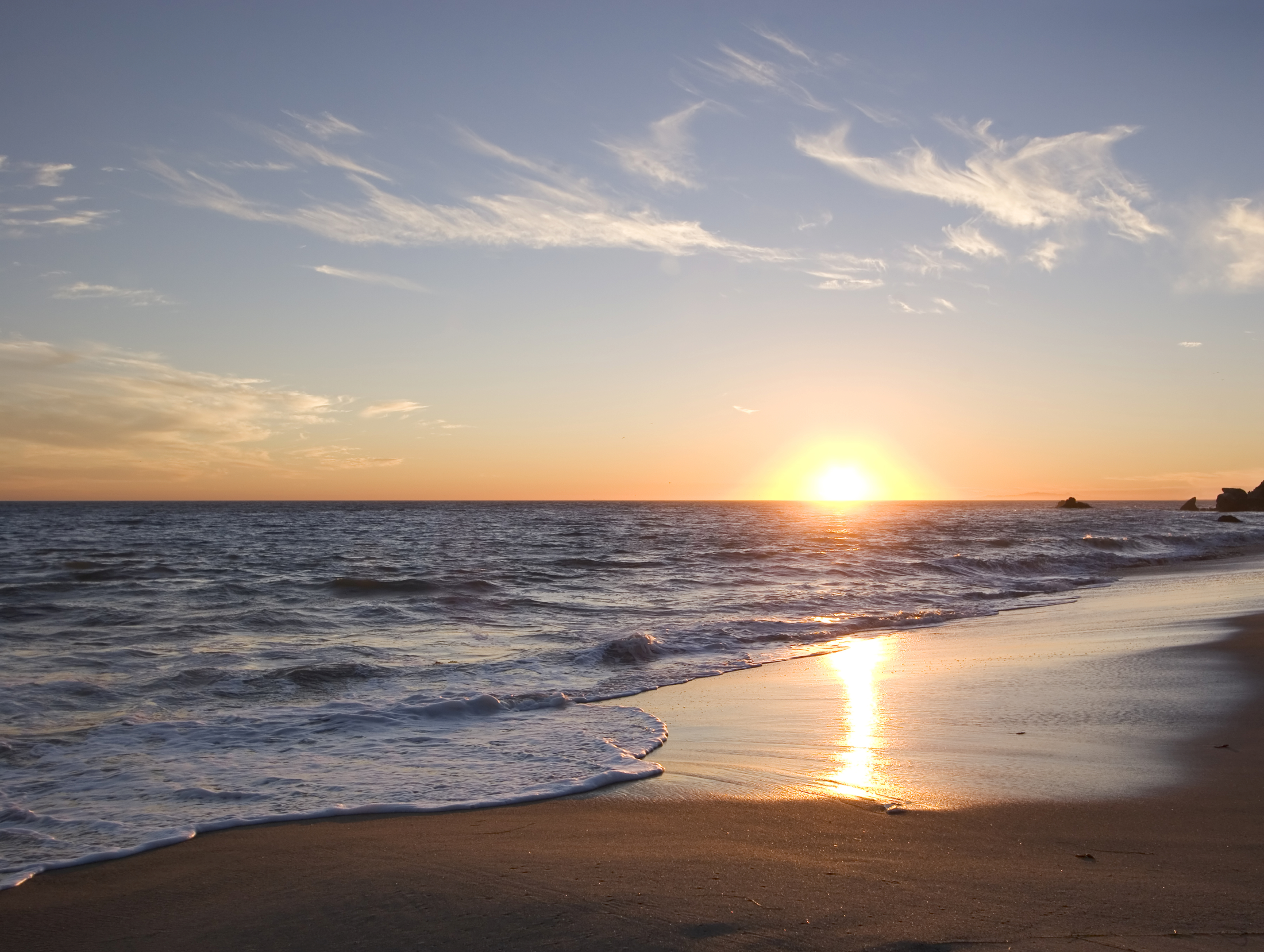 be